Update on Teaching and Learning In Trinity
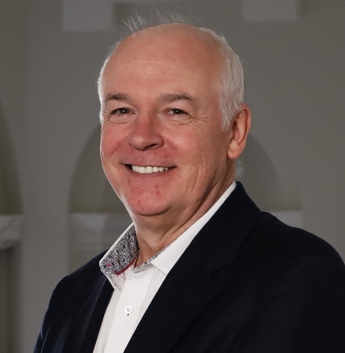 Prof Dr Vincent Wade BSc., MSc., MA., PhD., FTCD
Professorial Chair of Computer Science (Est. 1990)
CoFounder, ADAPT SFI Research Centre

Dean of Undergraduate Studies and The Senior Lecturer
West Theatre
Trinity College Dublin, University of Dublin

SLecture@TCD.IE
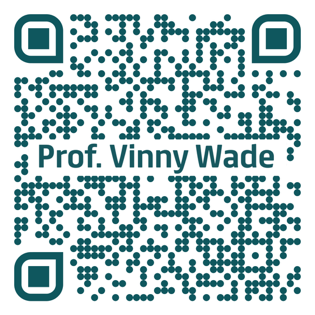 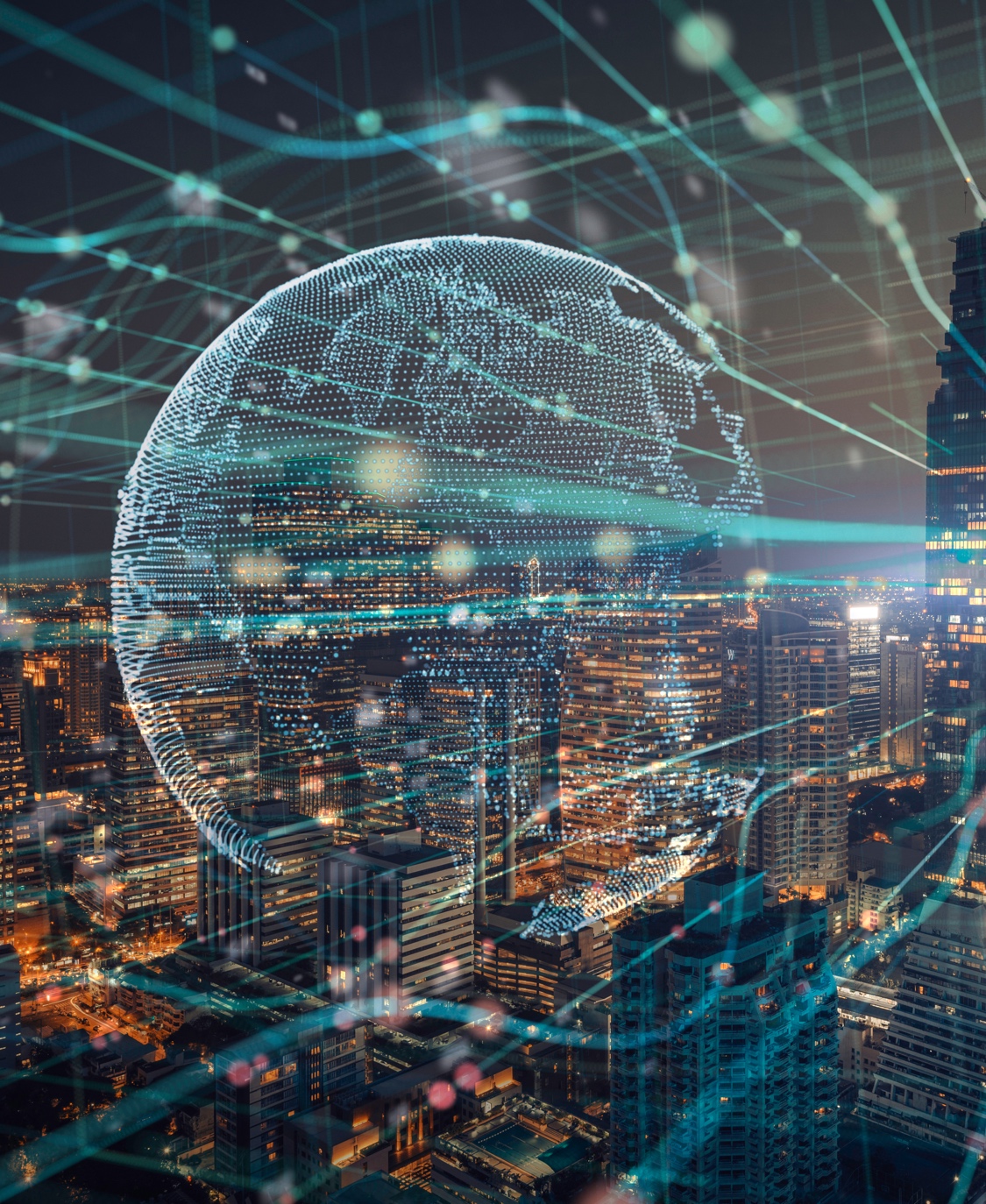 Outline
Update on Teaching & Learning Supports in Trinity

GenAI in Trinity
Learning Research & Innovation Hub

Opportunities to Engage:
Call for Expression of Interest in Learning Innovation Project(s)
2
[Speaker Notes: Identify opportunities, potential uses and potential impacts 
Recognise how GenAI works and what impact it can have
Identify & Discuss existing use cases of GenAI  in business tasks and processes.
Recognise the key challenges and risks in current GenAI services
Identify typical approaches in operationally and strategically utilising GenAI in organisations



Generative AI in Education

Potential Impacts of Generative AI
Improved Productivity of L&D teams?
Enhanced Learner autonomy via Improved access & Personalisation Learning?

Dilemmas in Generative AI 
The assessment dilemma
What new learning opportunities?
personalized and customized learning?
Next Generation AI enhanced Learning]
1. GenAI in Trinity
3
Public Service Guidelines
Trinity GenAI Statement
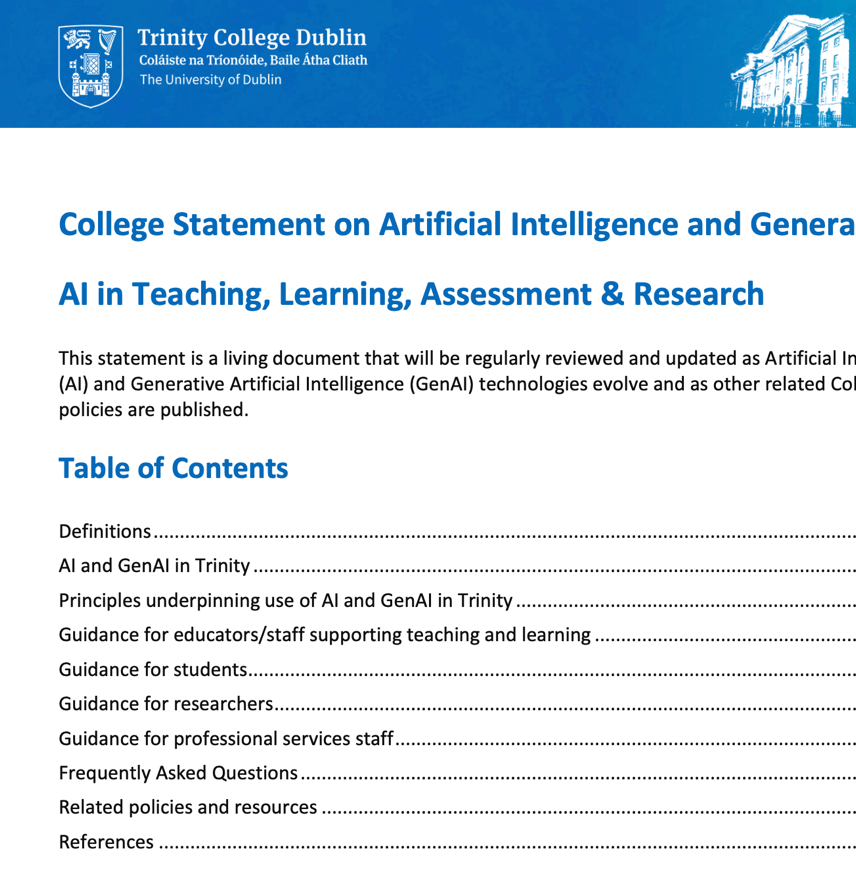 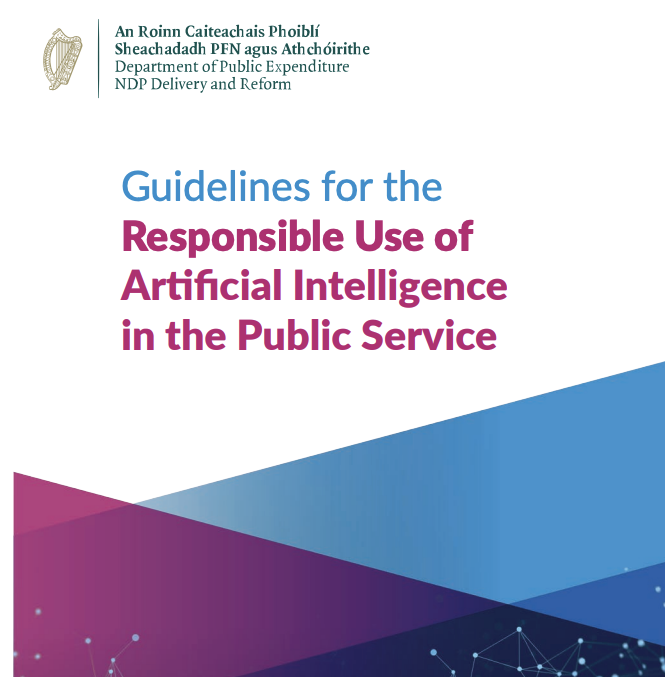 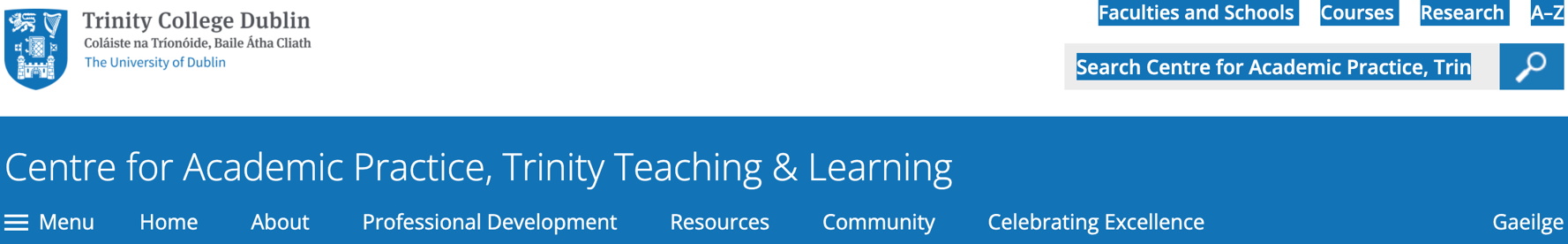 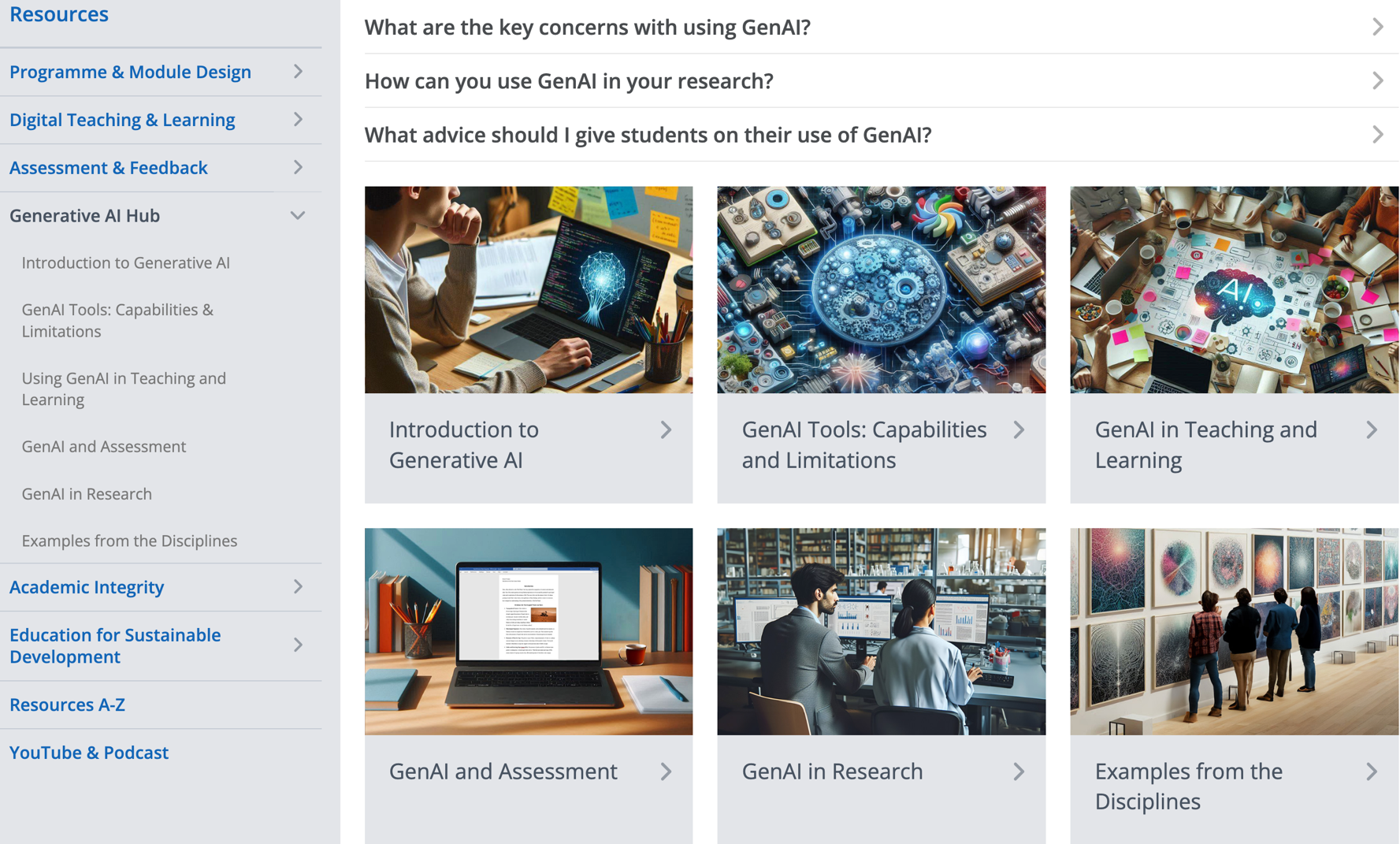 Learning Research and Innovation Hub
6
Teaching and Learning in Trinity
Vice-Provost/
Chief Academic Officer
Senior Lecturer/
Dean of Undergraduate Studies
Dean of 
Graduate Studies
Exec Director of
Academic Services Division
Academic Secretary
Enterprise Engagement
Academic
Affairs
Careers &
Development
Centre for Academic Practice
Quality
Office
Learning Research & Innovation Hub
Trinity Access
Programme
Graduate
Studies
Teaching and Learning in Trinity
Vice-Provost/
Chief Academic Officer
Senior Lecturer/
Dean of Undergraduate Studies
Dean of 
Graduate Studies
Exec Director of
Academic Services Division
Academic Secretary
Enterprise Engagement
Academic
Affairs
Careers &
Development
Centre for Academic Practice
Quality
Office
Learning Research & Innovation Hub
Trinity Access
Programme
Graduate
Studies
Pressures on Trinity Curricula and Staff !!!!
Increasing student numbers and diversity 

Micro-credentials 

Data Analytics Impact of the pandemic teaching and learning

Climate change and sustainability 

Graduate employability
Digital transformation

Generative AI & Data Analytics

Inclusion

Sustainability & Climate Change

Student wellbeing 

disparities in access to education
4
10
Learning Research & Innovation Hub
To provide a focus for Teaching & Learning Innovation where  College expertise  can be aggregated and harnessed 

To better devise and/or adopt proven teaching innovations,
To conduct pedagogic research, pilot, and where appropriate, mainstream new developments in curriculum design, teaching practices, learning, and assessment, and 
To support the application of new and emerging learning technologies  
To enable mainstreaming of appropriate T&L innovation across College
An ALL College Space for experimenting and researching Teaching & Learning Innovation using shared resources and expertise
Maximising impact of existing teaching and learning resources
M
Student Services
Tutorial Services
Library
Student Learning Development
Careers & Development
Academic Practice
Academic Affairs & Quality
Learnovate
EDI /Disability 
Inclusive Curriculum
Learning Innovation & Research Hub
Data Protection Office
IT SERVICES
IT Teaching & Learning /
Digital Learning Development
Tangent / Portal
Global
Schools
Martin Naughton –
 E3 Learning Foundry
Dean of Students’ Office
5
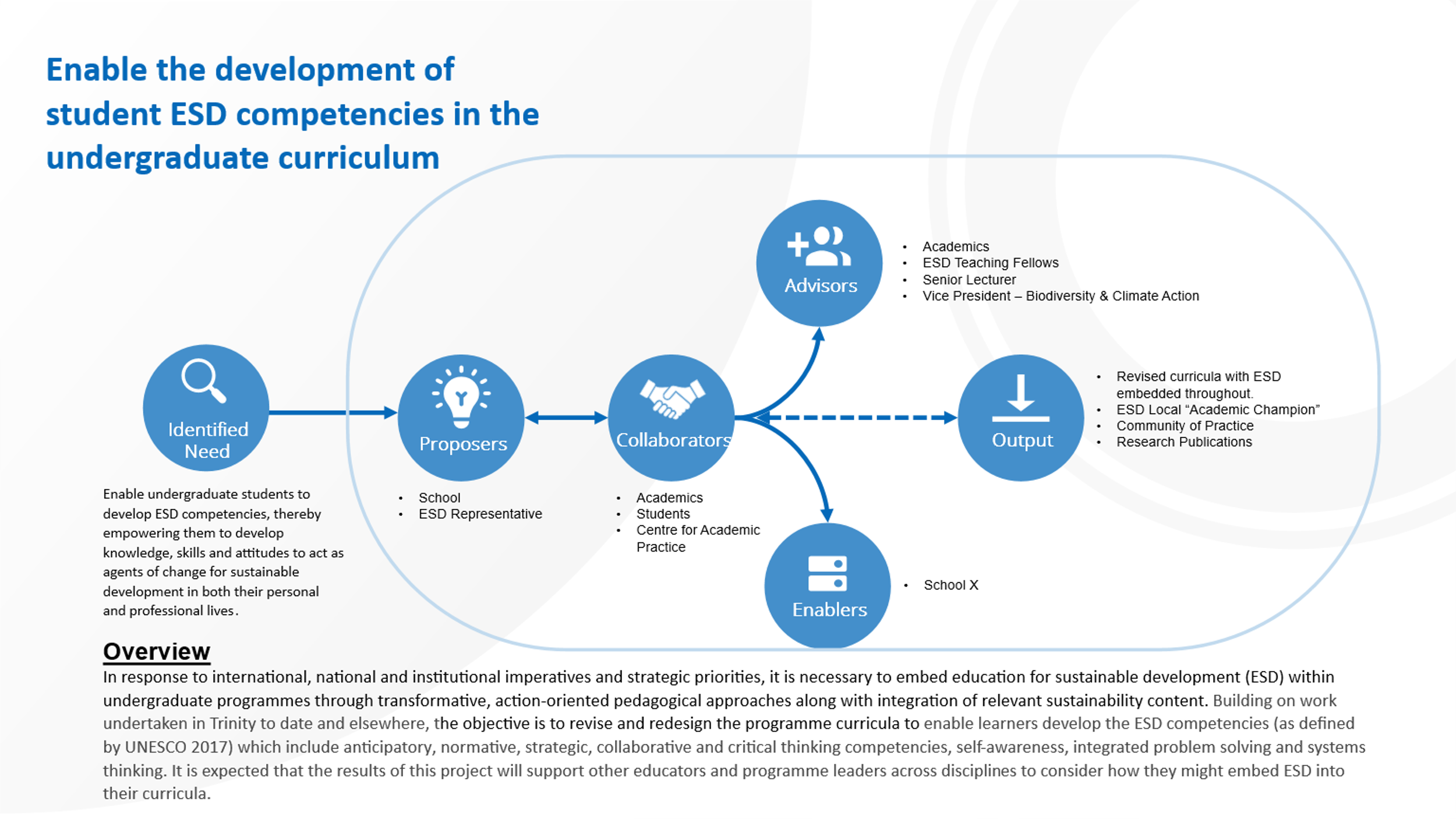 7
2. How to engage:

CALL for Expressions of Interest in Learning Innovation Project(s)
13
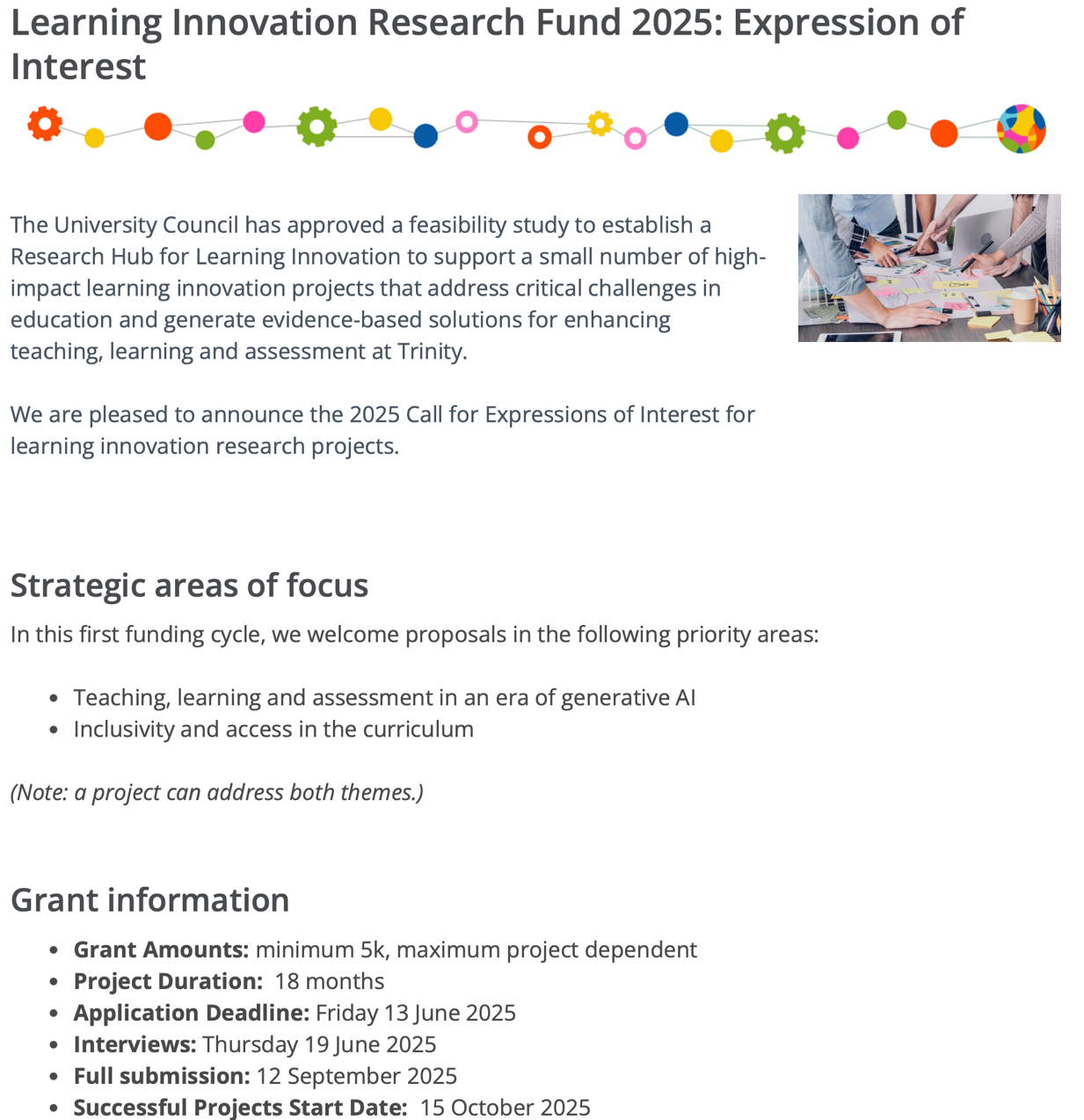 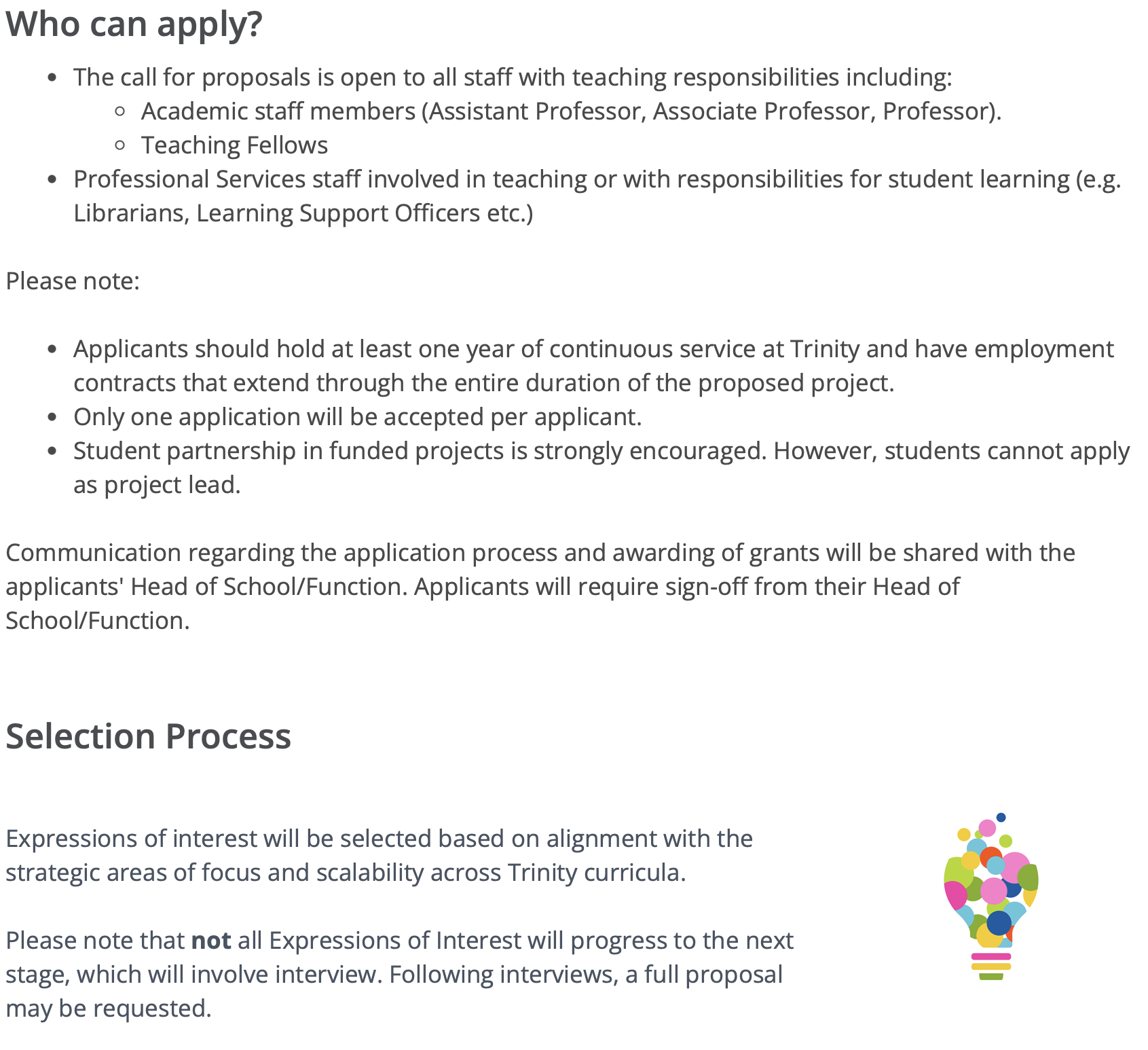 Prof. Vincent Wade
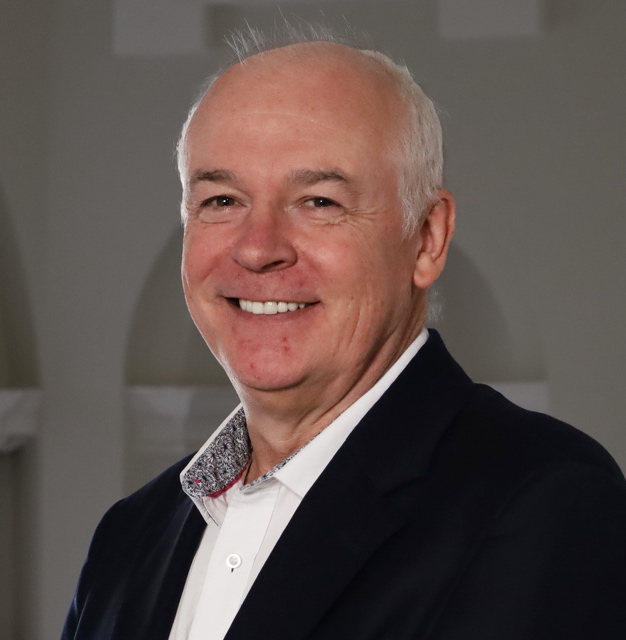 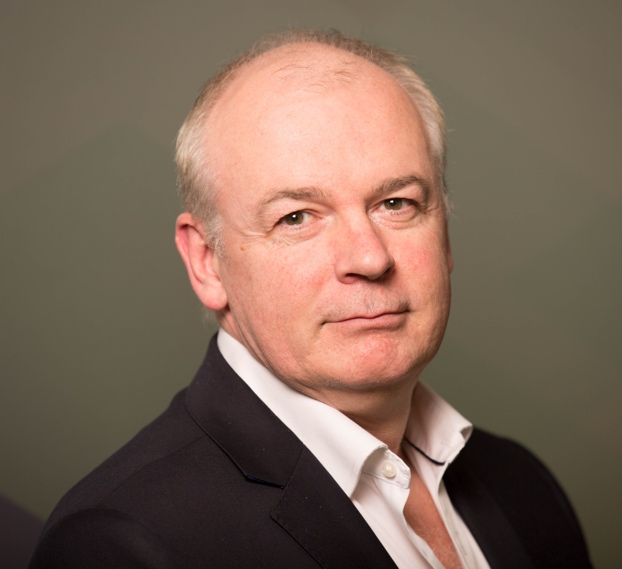 Slecture@tcd.ie
Vincent.Wade@TCD.ie
https://www.adaptcentre.ie/
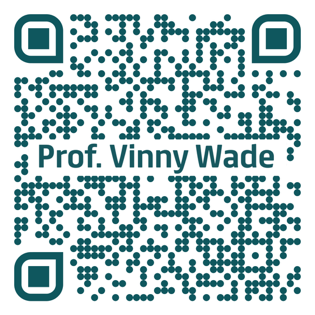 15